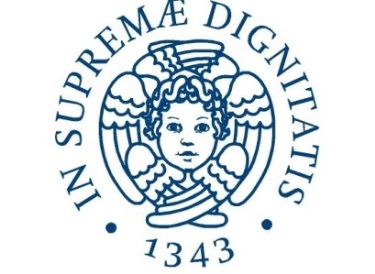 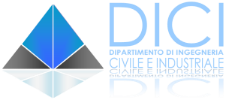 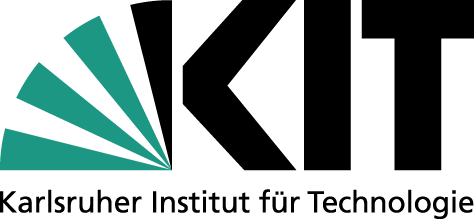 Thermal Hydraulics and Safety Analyses for Fusion Reactors Primary Heat Transfer Systems
Dario Carloni
Email: dario.carloni@kit.edu 


FUSENET PHD EVENT
Prague 15th -18th  November 2015
Why Fusion?
ITER Cooling Water System
[Speaker Notes: Ref 1]
DEMO Helium BB PHTS
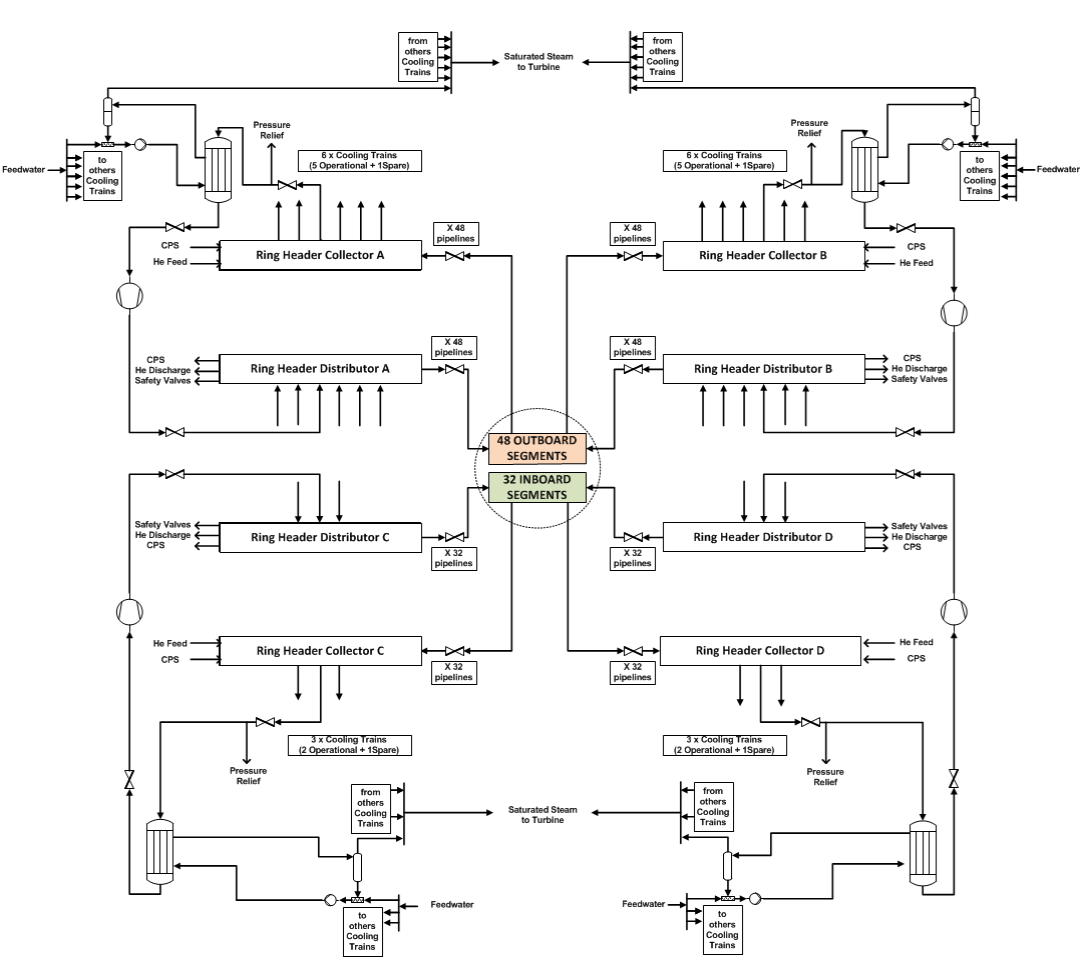 [Speaker Notes: Ref 1]
Fusion safety approach
Postulated initiating events (internal events)
Similar as in nuclear power plants such as 
Loss of flow accident (LOFA),Loss of offsite-power (SBO), Leaks (VV, Primary System, …), Fire & explosion 
Fusion specific events: loss of cryogenic system, arcing , magnet system faults  affecting barriers
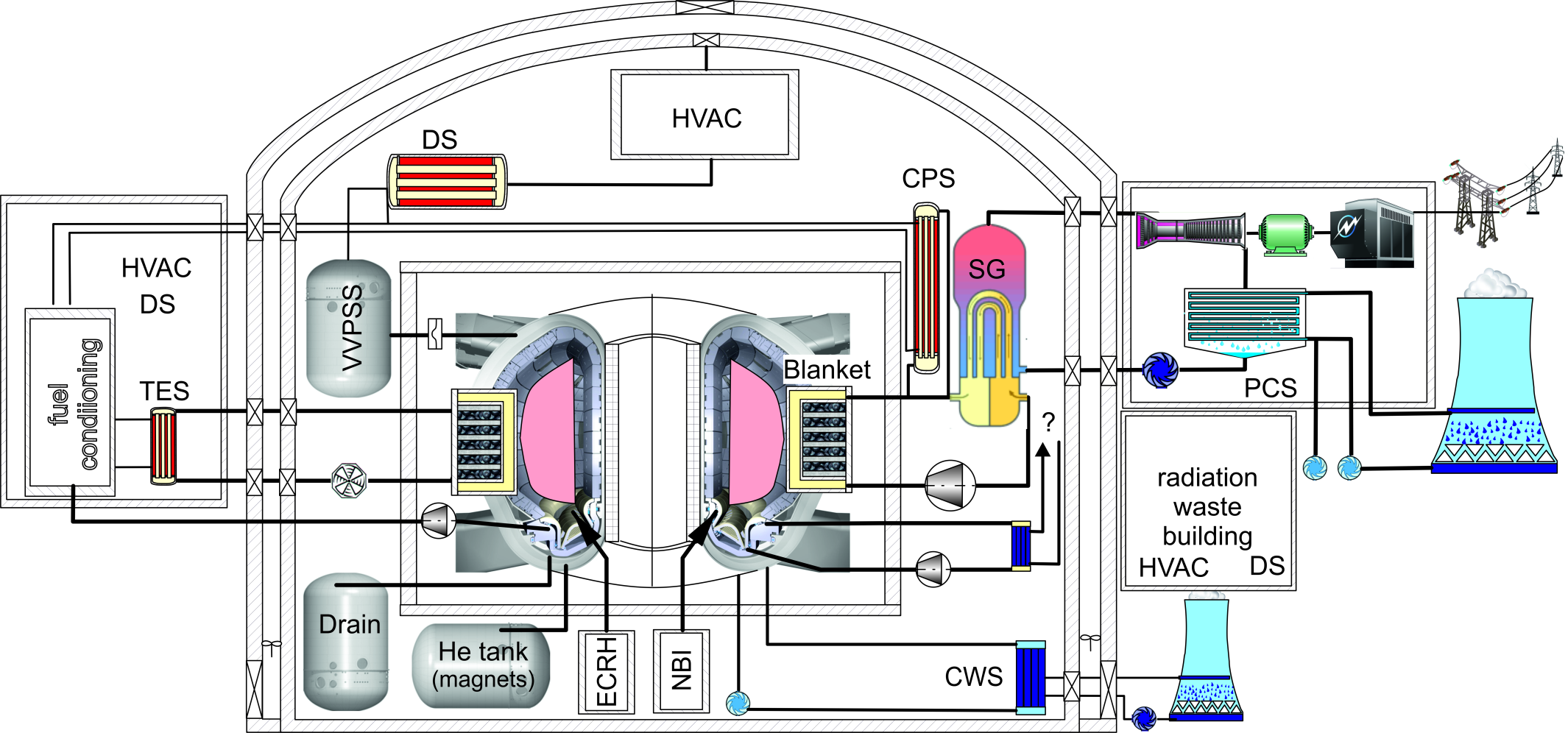 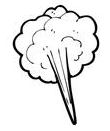 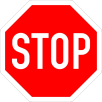 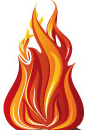 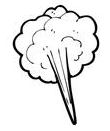 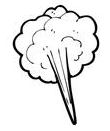 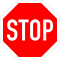 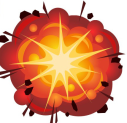 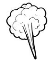 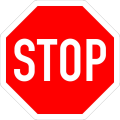 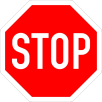 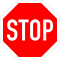 PHTS description: Reference design
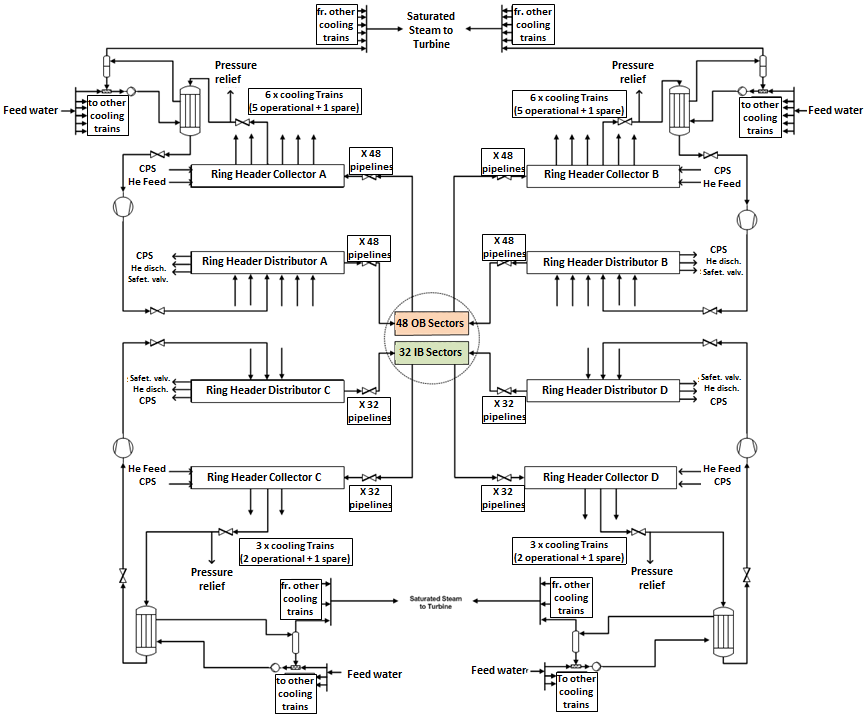 Reference design from [4].

Two independent coolant loops for the Out-Board (OB) segments and the In-Board (IB) segments.[4]

He as coolant at 8.0 MPa in the temperature range of 300 – 500 °C. He inventory ~7000 kg each OB coolant loop. [5]
Each OB loop removes 910.5 MW.[5] 

6 Cooling trains (CTs) with one helicoidal steam generator each (5 operational and 1 spare)
[Speaker Notes: Ref 4 and 5]
Safety Approach in the DEMO Design
“ Therefore, send not to knowFor whom the bell tolls,It tolls for thee.”

(John Donne)
PHTS description: Alternative design
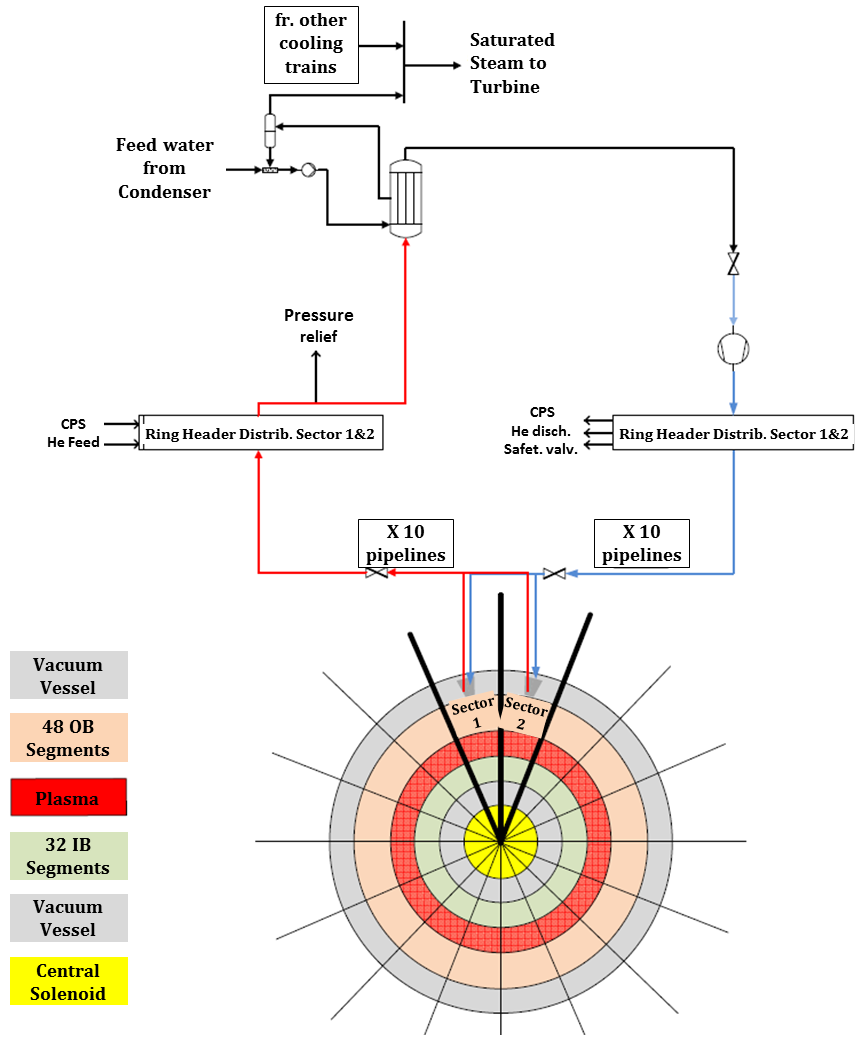 Sixteen independent coolant loops for the Out-Board (OB) segments and the In-Board (IB) segments.

He as coolant at 8.0 MPa in the temperature range of 300 – 500 °C. He inventory ~1100 kg each coolant loop.

Each coolant loop removes 162.0 MW.
[Speaker Notes: Ref 6]
Ex-Vessel LOCA: Approach
>40 cases investigated
Employed models: 48 model (ref. design)
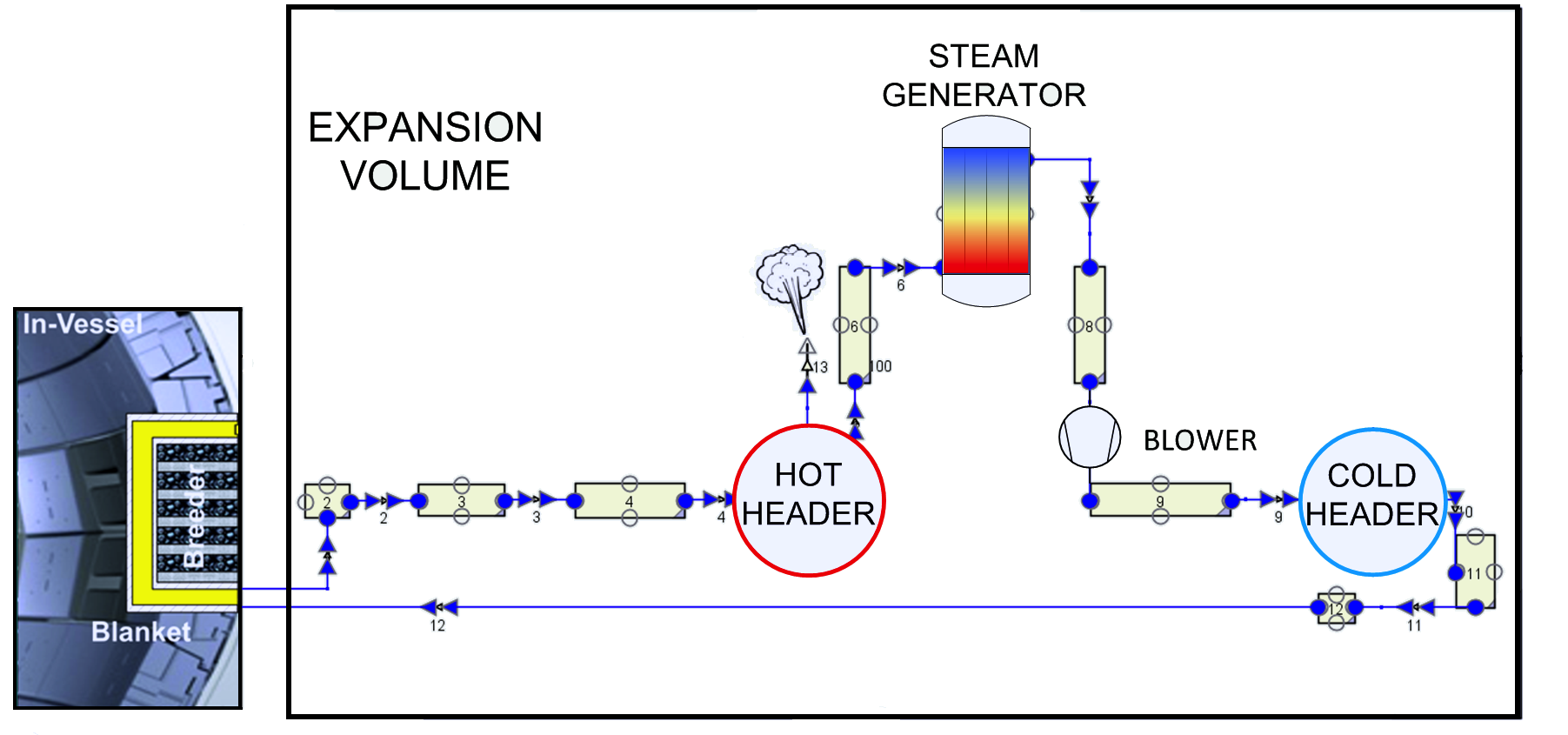 13 CVs (12 – PHTS, 1 - EV).

12 Flow Junction (FJs).

2 HSs (1 – blanket, 1 – SG).

The rupture happens 100.0 s after the beginning of the simulations
Building Pressure comparison (48 VS 10)
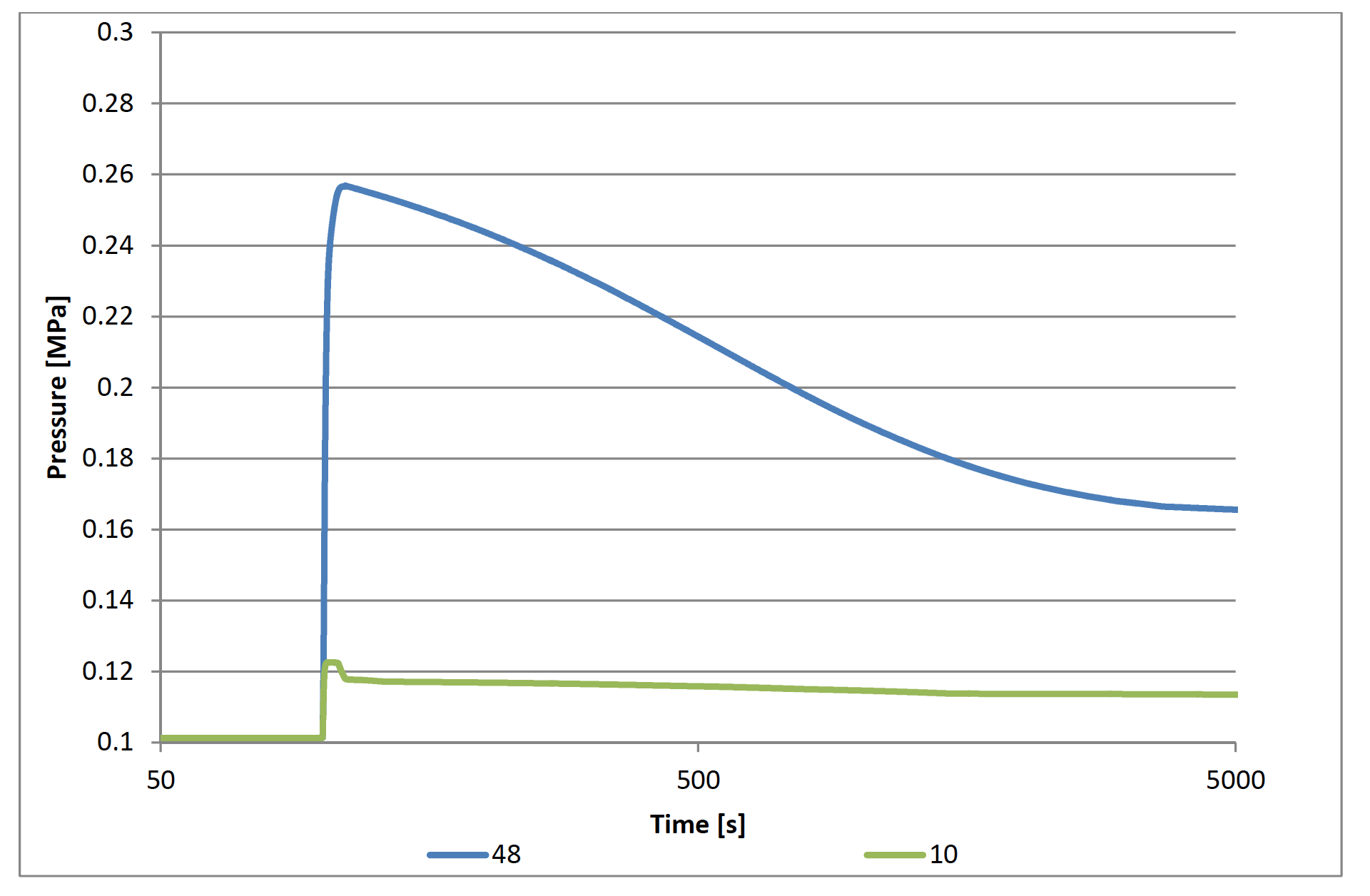 Building Pressure comparison (48 VS 10)
Building Temperature comparison (48 VS 10)
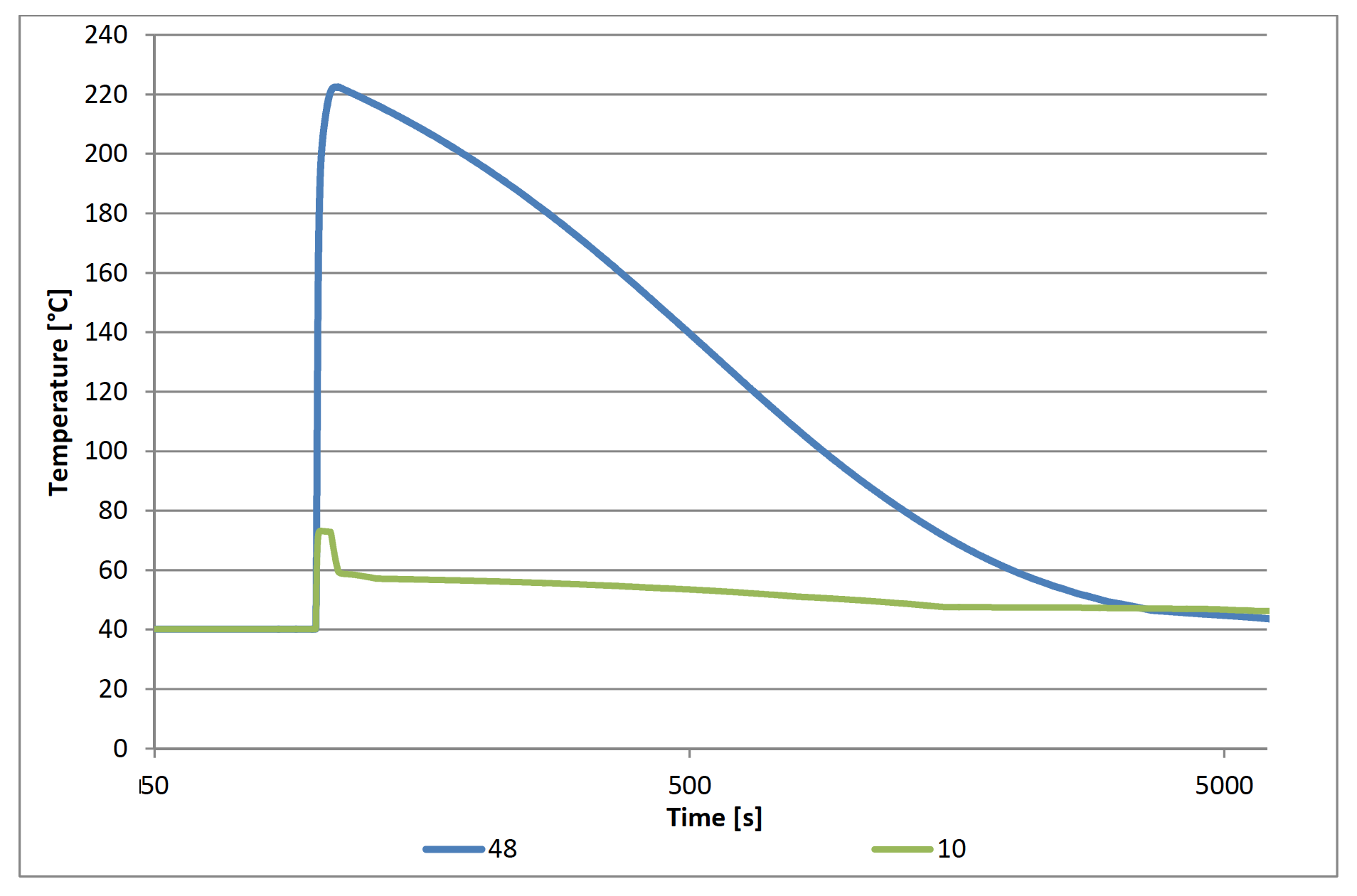 Conclusions
It is not possible to isolate the circuit through safety isolation valves during LB-LOCA.

In case of LB LOCA of the reference design both pressure and temperature rapidly reach critical values 

The alternative design provides smaller loads to the EV and the temperature never overpasses 100 °C

Preventive Safety Features can (and shall) be integrated since the very beginning of the conceptual design
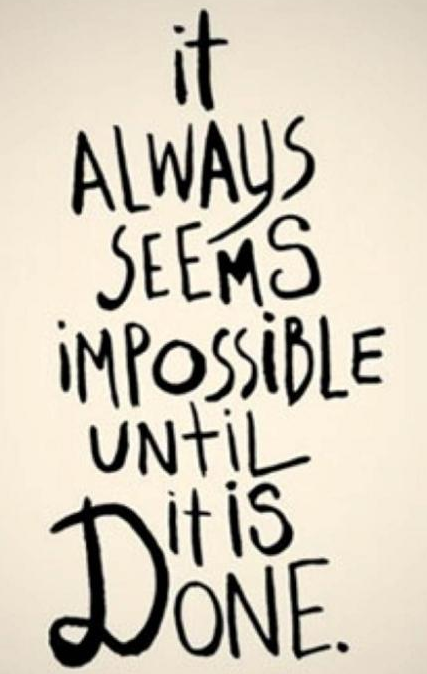 Nelson Mandela (1918-2013)
THANK YOU!
Temperature behavior summary (°C)
ITER IBED PHTS Thermal Hydraulic Analysis
[Speaker Notes: Ref 1]
EV Pressure comparison (48 VS 10)
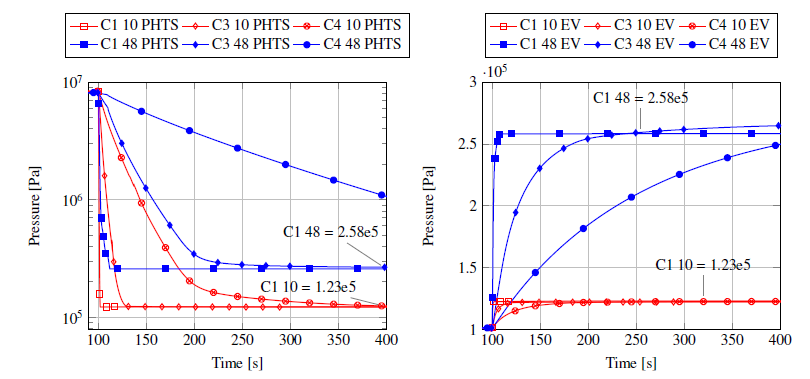 ITER IBED PHTS
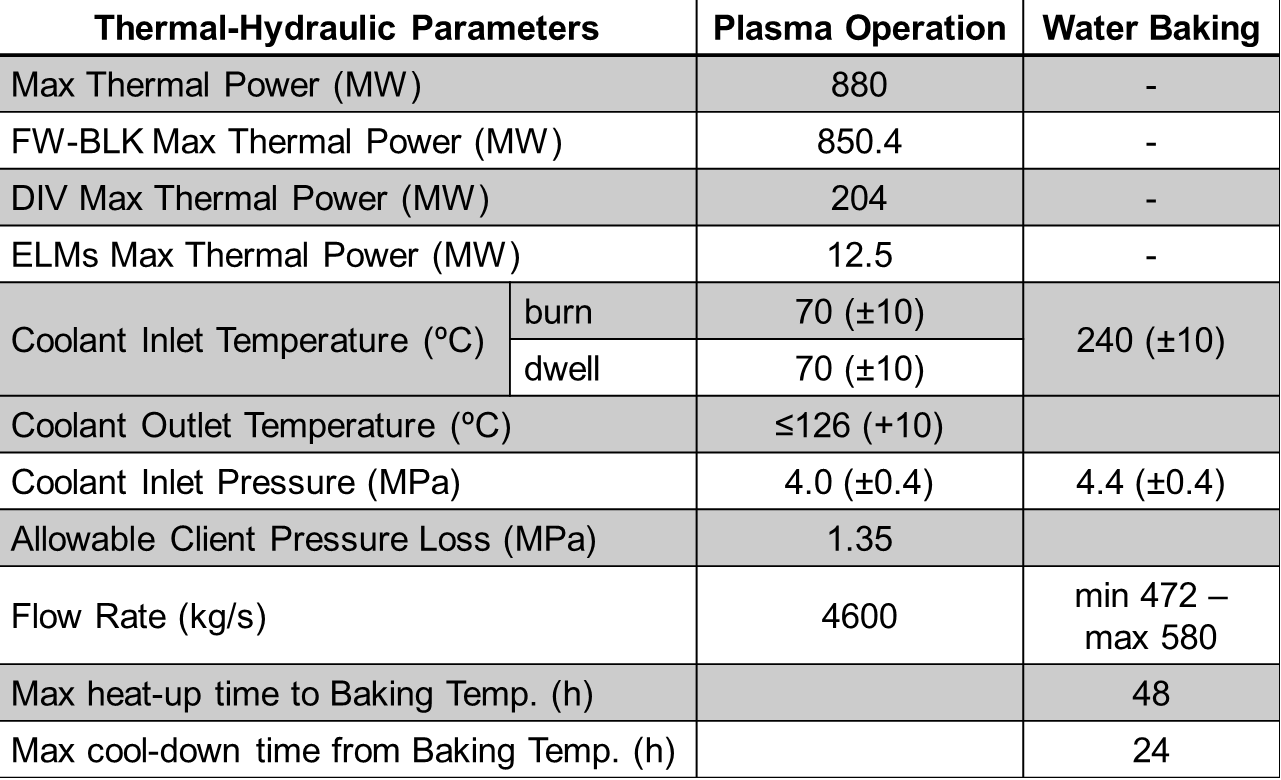 [Speaker Notes: Ref 1]
Flow Rate in one Cooling Train
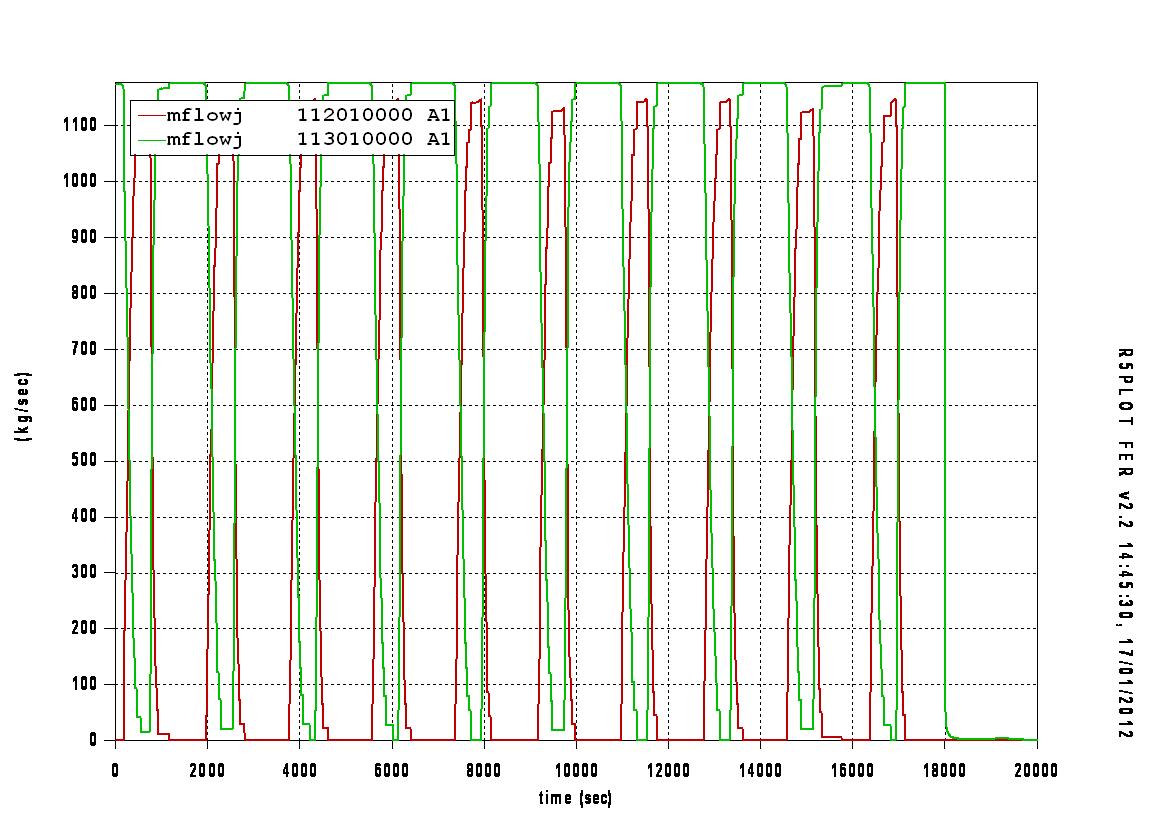 [Speaker Notes: Ref 1]
Flow Rate across the PRZ surgeline
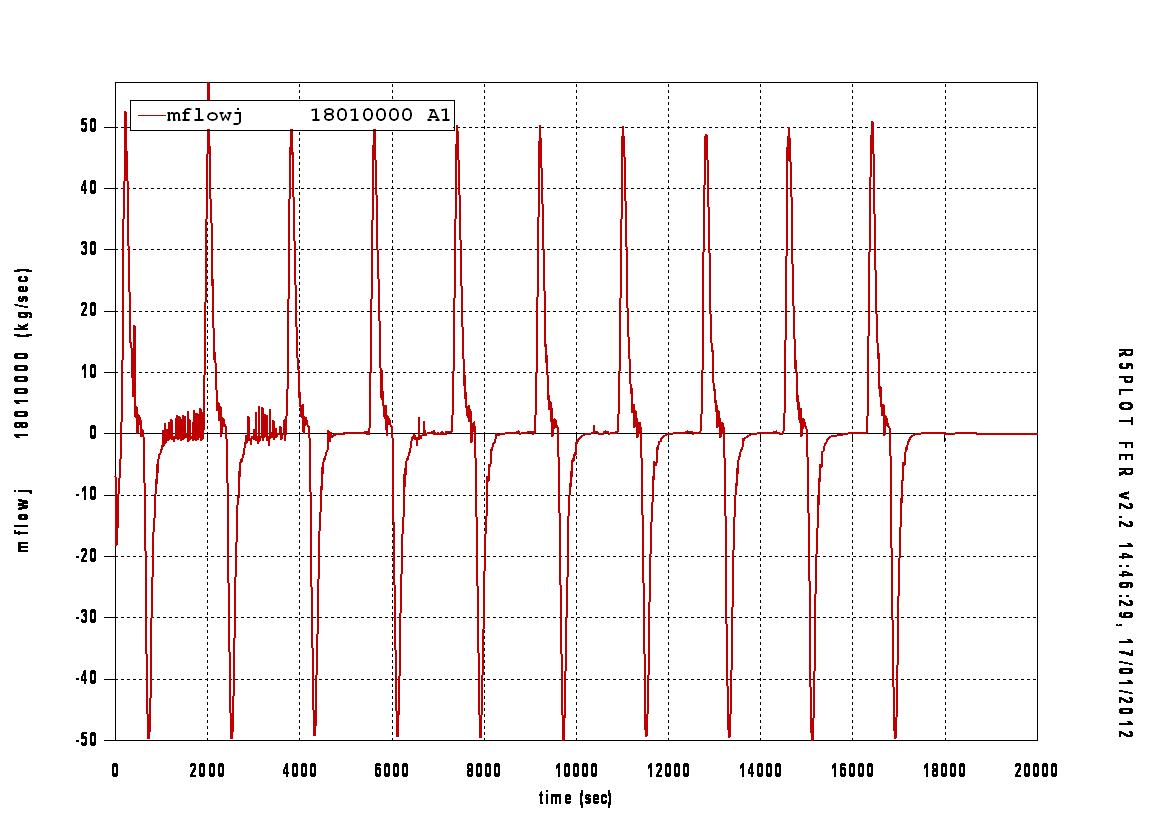 [Speaker Notes: Ref 1]
IBED PHTS Thermal Hydraulic Analyses: Conclusions
The current analysis shows that the proposed IBED PHTS temperature can be accurately controlled by opening/closing the bypass of the heat exchangers, i.e. by varying the flow rate across the HXs in function of the power to be removed

Also the pressure of the system can be controlled within a narrow range of fluctuation if specific actions during the plasma pulses are performed:

1.	Spray injection of water from the CVCS

2.	The Level Control of the Pressurizer by CVCS

3.	The PRZ electrical heaters permit the reduction of pressure decrease during the outsurge of water and hence to re-establish the value of pressure at set-point during the Dwell in order to permit another Burn cycle.
[Speaker Notes: Ref 1]
Functional Failure Mode and Effects Analiss for DEMO HCPB concept
DEMO
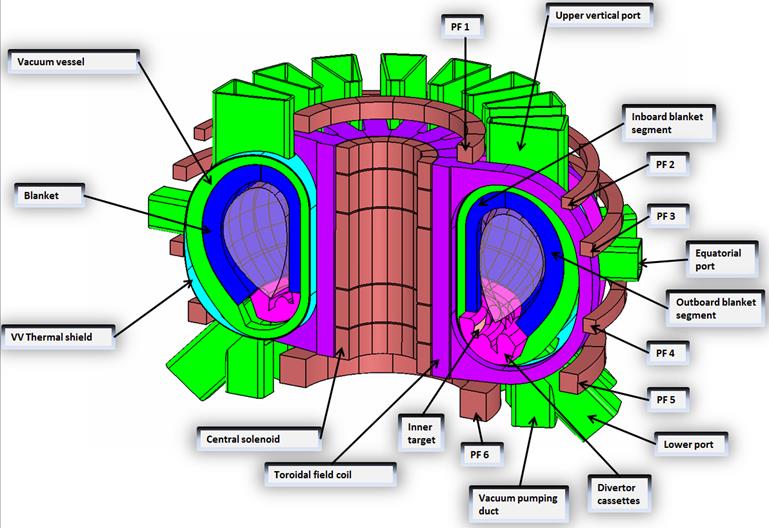 [Speaker Notes: Ref 1]
Introduction
Fusion reactors development impose the design of safe and reliable primary heat transfer systems (PHTSs) along all the Fusion Roadmap activities

Pulsed operation of ITER reactor induces challenging requirements for the In-vessel components PHTS, also in terms of safety 

ITER water cooled PHTS has been investigated though RELAP5 © version 3.3  during plasma operation scenarios

Basis on ITER experience a Failure Mode and Effects Analyses has been carried on for DEMO He cooled PHTS

Finally two DEMO PHTS layouts have been compared trhough MELCOR version 1.8.2 analyses during Ex-Vessel LOCA scenario

MELCOR version 1.8.2 was employed due to the code capabilities to implement He as coolant in the primary circuit.
[Speaker Notes: Ref 1]
FFMEA Analysis for DEMO HCPB Concept
The preliminary safety analysis of a fusion power plant is one of the key activity within the overall design process

In DEMO, due to the pre-conceptual design status of the most of the systems,  the available systems data are not detailed enough to justify a Failure Mode and Effect Analysis (FMEA)

Therefore, a Functional FMEA at component level has been conducted to:

Define a list of Postulated Initiating Events (PIEs)

Discuss the possible accidental sequences arising from the PIEs
[Speaker Notes: Ref 1]
Ex-Vessel LOCA
The ex-vessel LOCA can be caused by piping leak/rupture; instrument leak/rupture, valve leak/rupture, circulator leak/rupture, or SG tube leak/rupture. Following PIEs have been identified:

LBO1	LOCA out-VV because large rupture of He manifold feeder inside PHTS vault

LBO2	LOCA out-VV because small rupture of He manifold feeder inside PHTS vault

LBO3	LOCA out-VV because rupture of tubes in a SG

TBO2	Small rupture from CPS process line connected to PHTS inside the PHTS vault (outside the VV)
[Speaker Notes: Ref 1]
DEMO HCPB PHTSEx-Vessel LOCA Scenario
[Speaker Notes: Ref 1]
Conclusion
Safety:

It is not possible to isolate the circuit through safety isolation valves in both designs during LB-LOCA.

IB-LOCA, smaller LOCAs can be mitigated thanks to safety isolation valves.
The heat transfer trhough the TB walls as a positive effect both in reducing atmosphere pressure and temperature
In case of LB LOCA of the reference design both pressure and temperature rapidly reach critical values 

The alternative design provides smaller loads to the EV and the temperature never overpasses 100 °C
References
Bestele, J., & Klein-Heßling, W. (2000). Containment Thermalhydraulics and Aerosol- and Fission Product Behaiour. 
Bocaccini, L. V., Salavy, J. F., Bede, O., Neuberger, H., Ricapito, I., Sardain, I., et al. (2009, June). The EU TBM systems: Design and development programme. Fusion Energy and Design, 333 - 337.
Carloni, D., & Kecskes, S. (2013). Helium Cooled Blanket Design Development. Karlsruhe: EFDA - European Fusion Development Agreement.
Dalle Donne, M. (1994). European DEMO BOT Solid Breeder Blanket. Karlsruhe: Kernforschungszentrum Karlsruhe.
Gauntt, R. O., Cole, R. K., Erickson, C. M., Gido, R., Gasser, R. D., Rodriguez, S. B., et al. (2000). MELCOR Computer Code Manuals - Vol.2: Reference Manuals, Version 1.8.5 May 2000. U.S. Nuclear Regulatory Commission.
Giancarli, L., Dalle Donne, M., & Dietz, W. (1997). Status of the European breeding blanket technology. Fusion Engineering and Design, 36(1), 57-74.
Hermsmeyer, S., Malang, S., Fischer, U., & Gordeev, S. (2003). Lay-out of the He-cooled solid breeder model B in the European power plant conceptual study. Fusion Engineering and Design, 69, 281 - 287.
Idel'cik, I. E. (1986). Mémento des pertes de charges. (Eyrolles, Ed.)
Jin, X., Carloni, D., Boccaccini, L. V., Pinna, T., & Dongiovanni, D. (2013). Definition of DEMO safety requirements and compilation of preliminary safety design guidelines D1-FFMEA for the DEMO HCPB concept. Karlsruhe: EFDA - European Fusion Development Agreement.
Paci, S. (2003). Analysis of the external radioactive releases for an in-vessel break in the power plant conceptual study using the ECART code. Università di Pisa, Dipartimento di Ingegneria Meccanica, Nucleare e della Produzione, Pisa.
Paci, S., & Porfiri, M. T. (2006). Analysis of an ex-vessel break in the ITER divertor cooling loop. Fusion Energy and Design, 81, 2115 - 2126.
Piar, L., Trégourès, N., & Moal, A. (2011). ASTEC V2 code: CESAR physical and numerical modelling (Rev 0). 
Siemens-KWU. (1992). Conceptual design of the cooling system for a DEMO fusion reactor with helium cooled solid breeder blanket, and calculation of the transient temperature behaviour in accidents. Karlsruhe: KfK Contract No. 315/03179710/0102.
Taylor, N. (2014). Confinement strategy for DEMO - Points of Discussion. Culham Centre for Fusion Energy.
Summary
Fusion reactors development impose the design of safe and reliable primary heat transfer systems (PHTSs) along all the Fusion Roadmap activities

Pulsed operation of ITER reactor induces challenging requirements for the In-vessel components PHTS, also in terms of safety 

ITER water cooled PHTS has been investigated though RELAP5 © version 3.3  during plasma operation scenarios

Basis on ITER experience a Failure Mode and Effects Analyses has been carried on for DEMO He cooled PHTS

Finally two DEMO PHTS layouts have been compared trhough MELCOR version 1.8.2 analyses during Ex-Vessel LOCA scenario

MELCOR version 1.8.2 was employed due to the code capabilities to implement He as coolant in the primary circuit.
[Speaker Notes: Ref 1]
IBED PHTS Detailed RELAP5 model
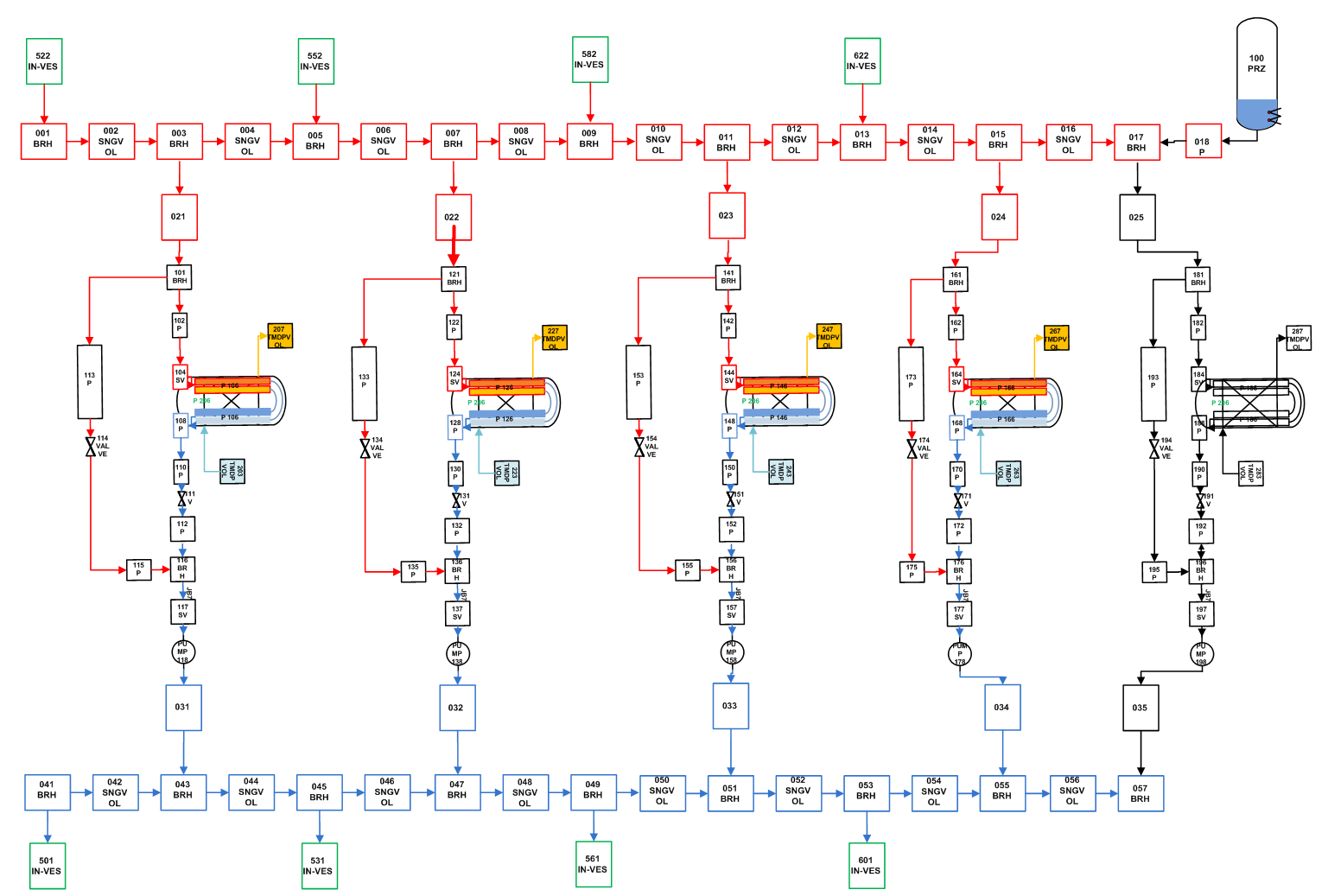 [Speaker Notes: Ref 1]
Simulated Plasma Pulses
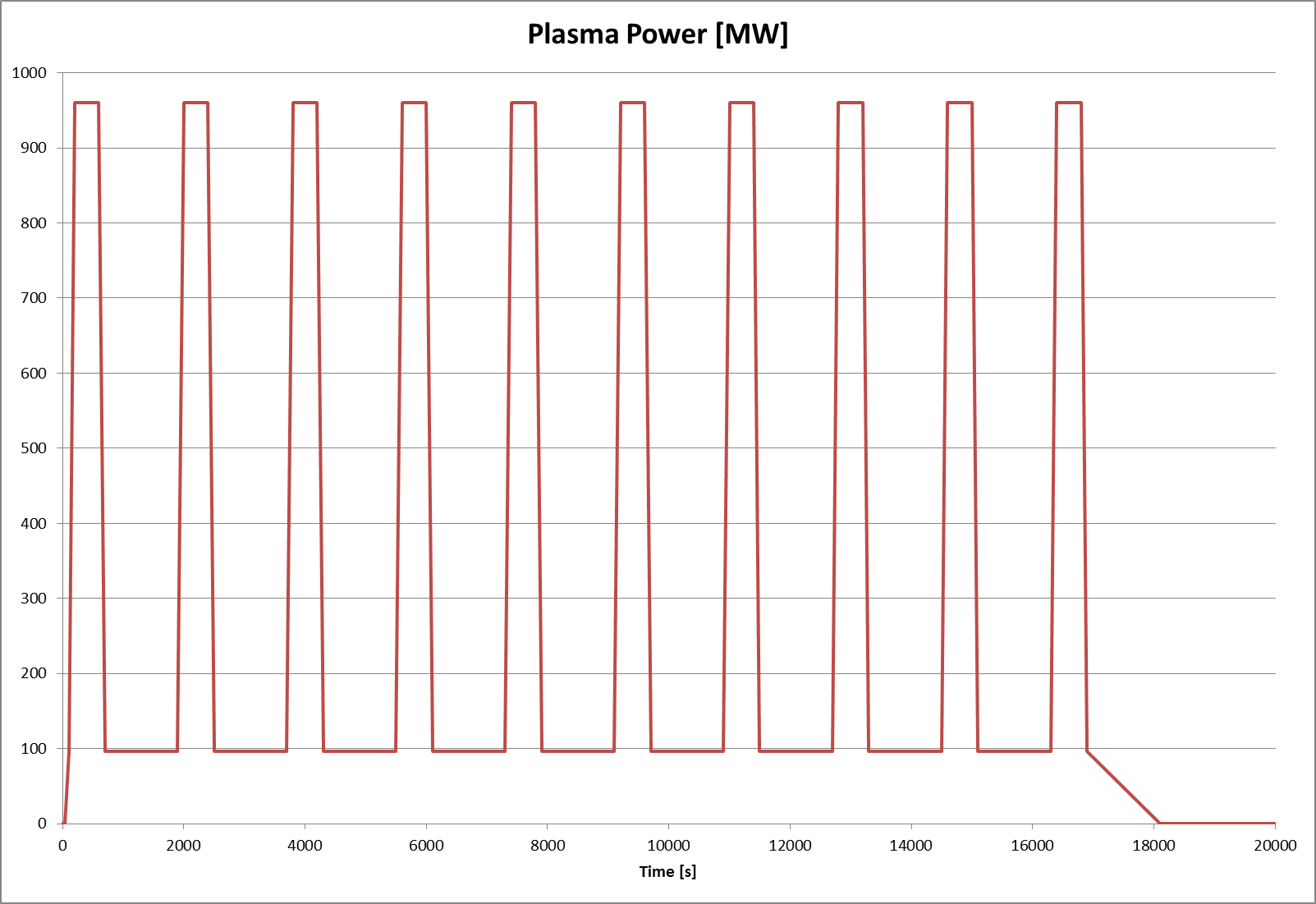 [Speaker Notes: Ref 1]
Temperature across the PRZ surgeline
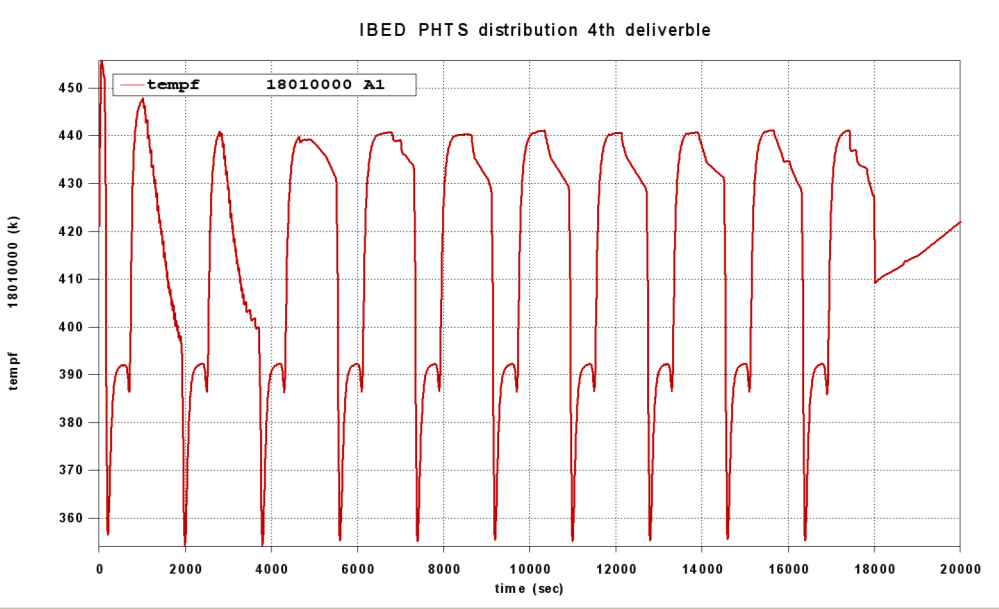 [Speaker Notes: Ref 1]
Pressure Behavior at inlet and outlet of the Blanket
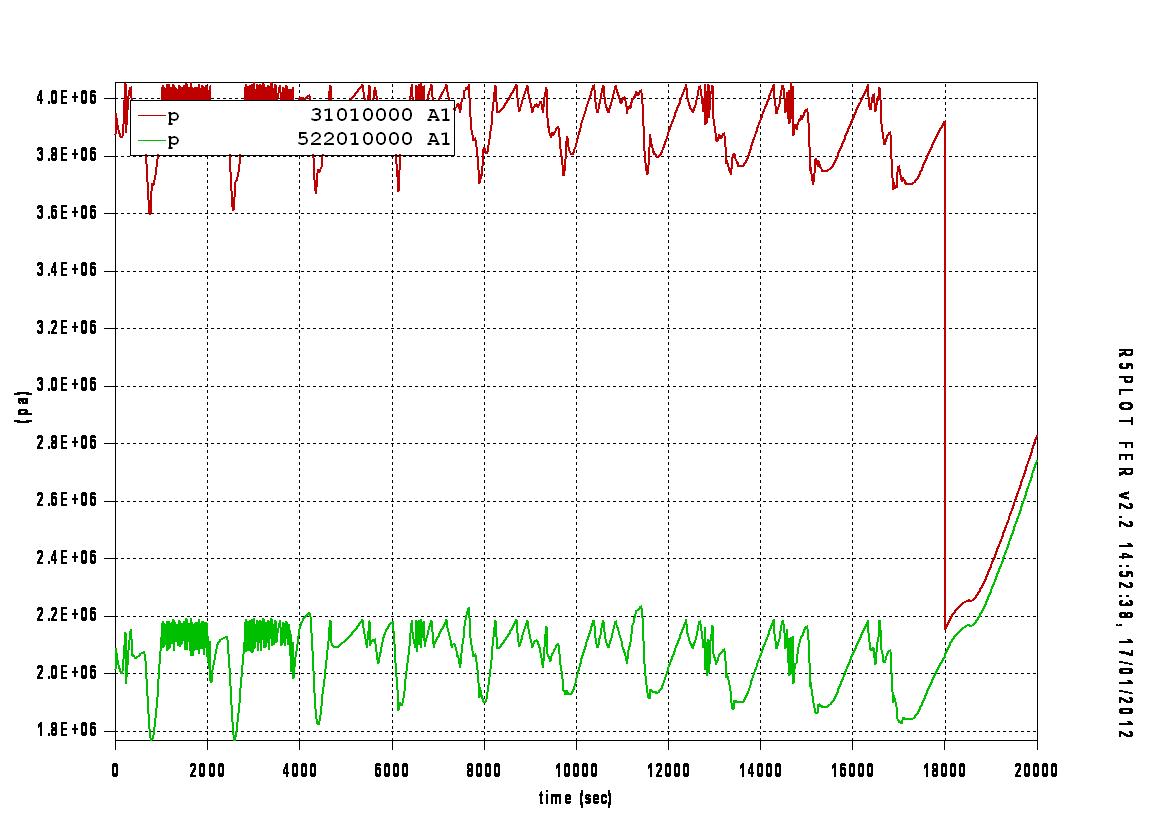 [Speaker Notes: Ref 1]
DEMO System Analyzed
HCPB Blanket

HCPB PHTS

Coolant Purification System

Secondary Cooling System
[Speaker Notes: Ref 1]
Large Ex-Vessel LOCA Scenario (1/2)
LOCA out-VV because large rupture of He manifold feeder inside PHTS vault

A double-ended manifold break in a large size during plasma burn induces the discharge of He coolant into the PHTS vault
The vault pressurizes
 The broken cooling loop will be emptied soon and 50% heat removal capability of the blanket-PHTS is lost due to the redundant design

The maximum time allowed for the intervention of the FPSS has to be assessed to assure the integrity of the FW-BK structures, well before reaching the critical conditions of the materials

If the plasma fails to shut down, PFC and blanket box can be overheated:
 Swelling of ceramic breeder and Be pebbles occurs.
Exceeded thermo-mechanical stress on the blanket structures can affect the integrity of blanket box towards the VV
[Speaker Notes: Ref 1]
Large Ex-Vessel LOCA Scenario (2/2)
He pressure drops to the room pressure, air enters the blanket-PHTS and to the channels of blanket box:

If the channels have a collapse for the thermal stress, air can get in touch with Be pebbles. Be reactions with air and water from moisture contained in air are possible. H2 production from Be-water reaction is a risk for explosion hazard
 If the FW loses its integrity by plasma burn, He remained in the loops and air ingress into the VV, a major plasma disruption is triggered, and the VV pressurizes (in-vessel LOCA, see section 6.3). Bleed lines to the EV open if the pressure overcomes setting points. PFC can react with air and moisture at high temperature. Be pebbles are lost into VV due to dynamic effects (e.g. VV suction, He flowing). This makes more complicated recovery actions inside VV to clean vacuum chamber before restart

About radioactive releases, mobilised dust and tritium in the VV can be released to the EV due to differential pressure inversion and tritium in He coolant into the PHTS vault. Radiological consequences need to be estimated
[Speaker Notes: Ref 1]
DEMO Breeding Blanket Concepts
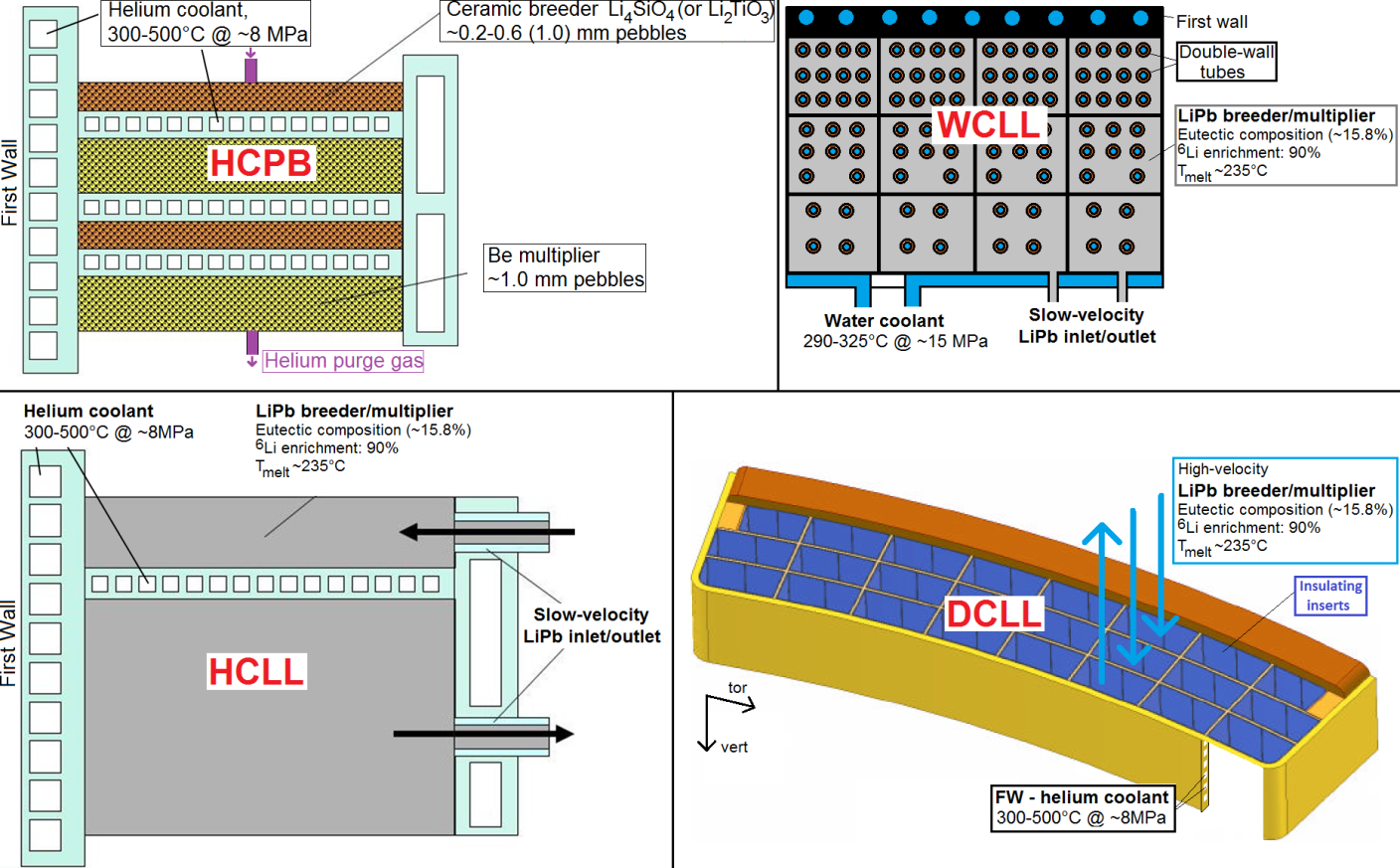 DEMO (DEMOnstration Power Plant) is a generic name for proposed nuclear fusion power plants that intend to build upon the expected success of ITER

The main goals  of the project are to produce 500 MWe and  ensure tritium self-sufficiency (TBR > 1)

Four different Breeding Blanket concepts are currently under conceptual design
HCPB: Helium Cooled Pebbles Bed
HCLL: Helium Cooled Lithium Lead
WCLL: Water Cooled Lithium Lead
DCLL: Dual Coolant Lithium Lead


The DEMO Helium Cooled Pebbles Bed concept has been selected for the present study
[Speaker Notes: Ref 1]
DEMO Confinement (HCPB)
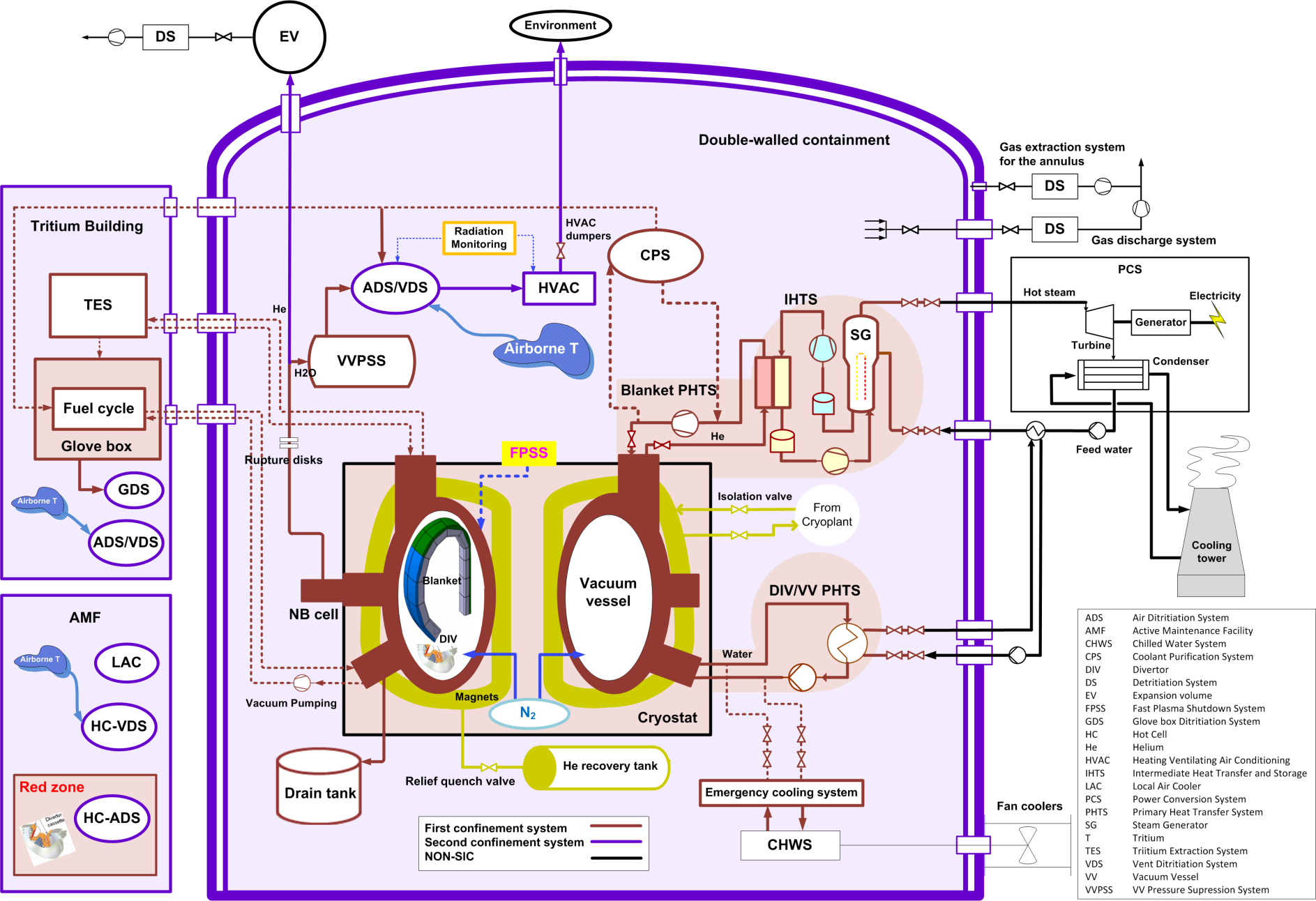 [Speaker Notes: Ref 1]
Large Ex-Vessel Mitigating Actions
Monitoring of the mass flow rate and pressure in the ring headers

FPSS actuation to avoid aggravating in-vessel LOCA

Opening the VV rupture disk to the EV
Design of the EV size due to over-pressurization in the VV

Isolation of HVAC

Vault atmosphere detritiation by Vent Detritiation System (VDS)
[Speaker Notes: Ref 1]
Employed models: 47+1 model (ref. design)
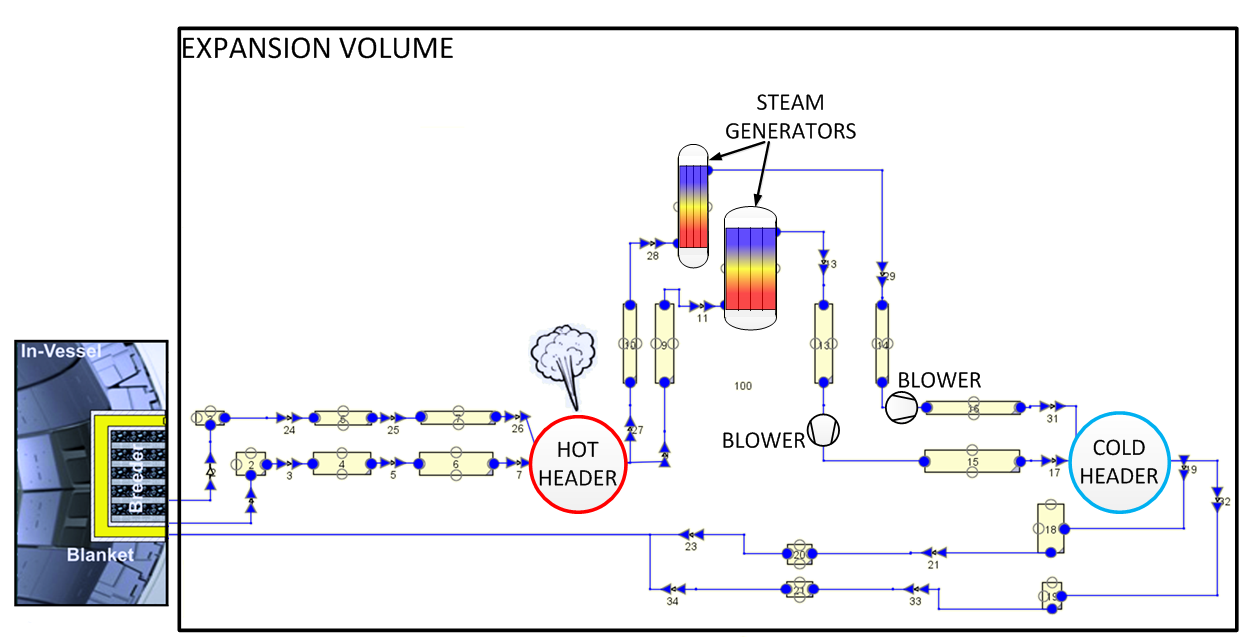 22 CVs (21 – PHTS, 1 - EV).

24 Flow Junction (FJs).

3 HSs (1 – blanket, 2 – SG).

The rupture happens 100.0 s after the beginning of the simulations
Employed models: 10 model (alt. design)
As the 48 model (13 CVs, 12 FJs, 2 HSs) but scaled down to fit the new design.

Only the hot and cold header LOCAs were analysed.

The blower trip happens at 100.0 s

A more realistic decay heat slope was employed.
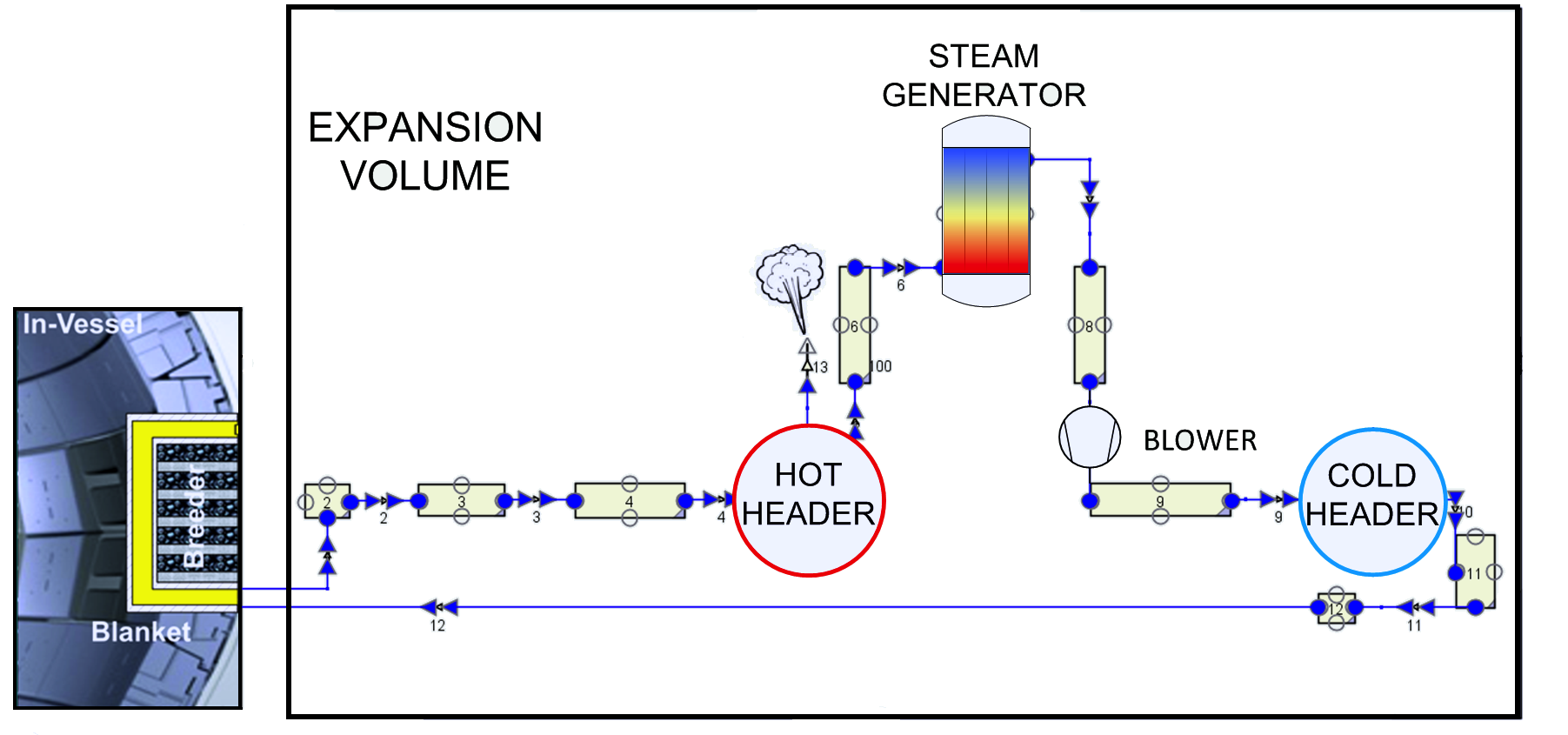 Accident Matrix
PHTS Pressure comparison (48 VS 10)
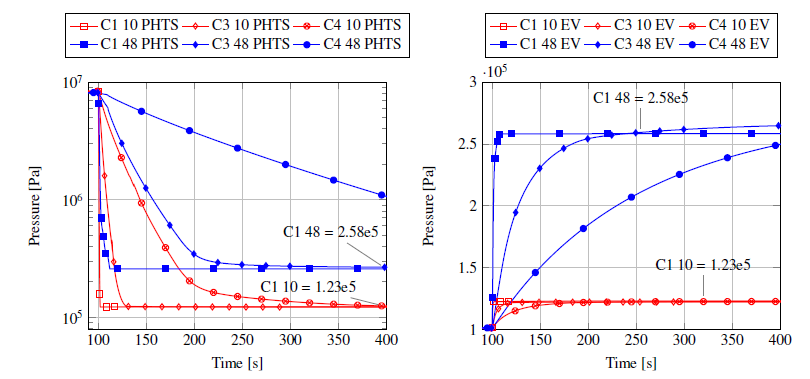 Ex-Vessel LOCA: Limitations
Rupture area < 1.0E-3 m2  should be simulated also with CFD tools.

A more realistic helium blower trip control logic should be employed.

The absence of heat sinks in the EV is not acceptable for long transient.

A more realistic decay heat slope should be employed (ref. model).
[Speaker Notes: Ref 7 and 8]
EV Temperature comparison (C1)
EV Pressure comparison : C1
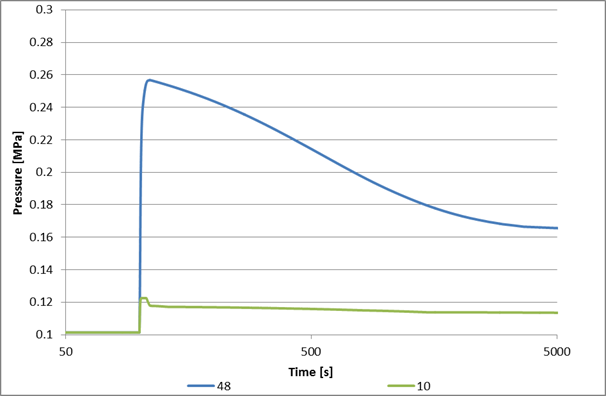 Max EV Pressure summary (MPa)